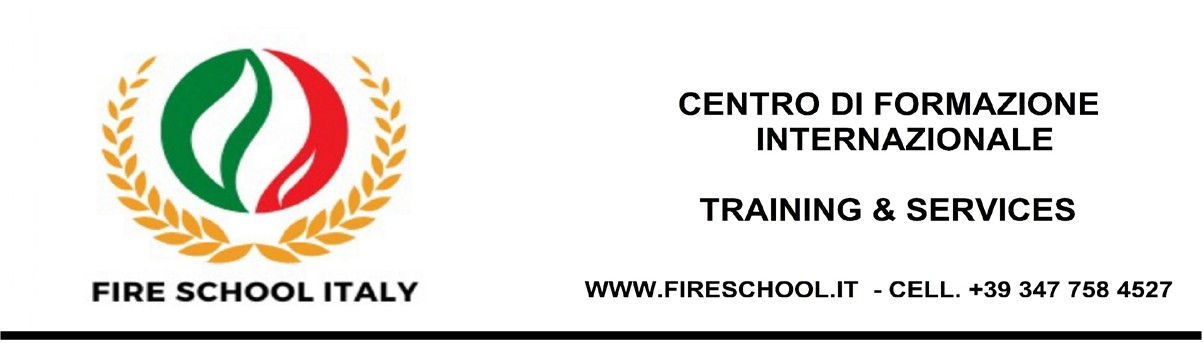 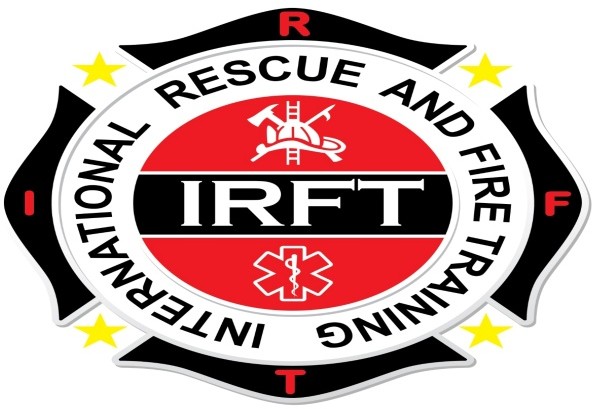 WEBINAR “ Antincendio Boschivo”
Basado su Norme Standard NFPA – NWCG e Protocolli dei Pompieri Volontari di Cordoba (Argentina)
Durata: 4 Ore academiche vía On Line. Data: 04 di Maggio 2024
DAVIDE TURRIZIANI
Has ssucessfully completed
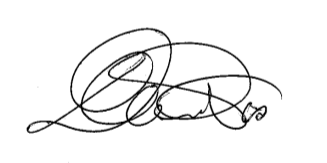 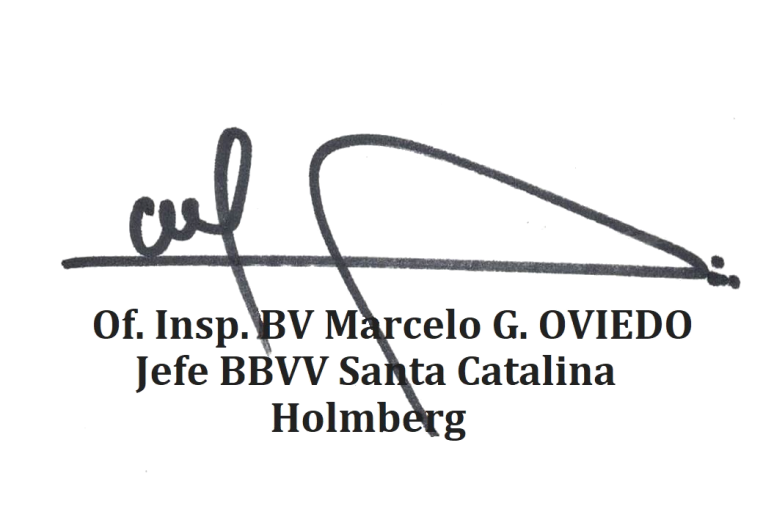 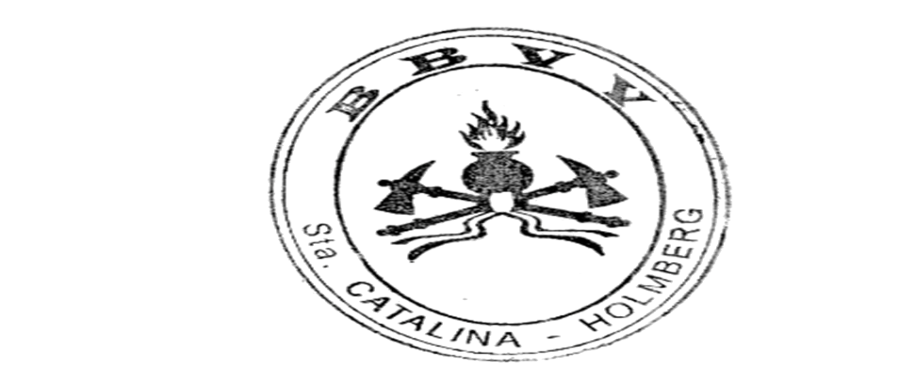 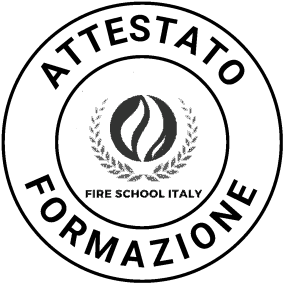 _
__________________________
Daniele Pes Director
Instructor NFPA- Pro Board
FP ASP440 0014